Every Student Succeeds ActFoster Care: Best Interest Determination,Records Transfer, Immediate Enrollment
Updated ∙ January 2021
[Speaker Notes: Thank you for joining us today to learn about how to make best interest determinations for students in foster care. Please be aware that these provisions go into effect on December 10, 2016.]
The school of origin is the school in which a child is enrolled at the time of placement in foster care.
[Speaker Notes: The school of origin is the school in which a child is enrolled at the time of placement in foster care. Districts must ensure that a child in foster care enrolls or remains in his or her school of origin unless a determination is made that it is not in the child’s best interest. If a child’s foster care placement changes, the school of origin would then be considered the school in which the child was enrolled at the time of the placement change.]
Child Welfare Agency
Supportive Adults
Working for the 
Best Interest of the Child
School District
[Speaker Notes: Districts must collaborate with child welfare agencies to ensure that each child in foster care remains in his or her school of origin (if it is determined to be in the best interest) for the duration of his or her time in foster care. It is important for children in foster care to have educational stability – it is beneficial for school to be a constant in a child’s life and for children to maintain connections to their peers, teachers, and supportive adults.]
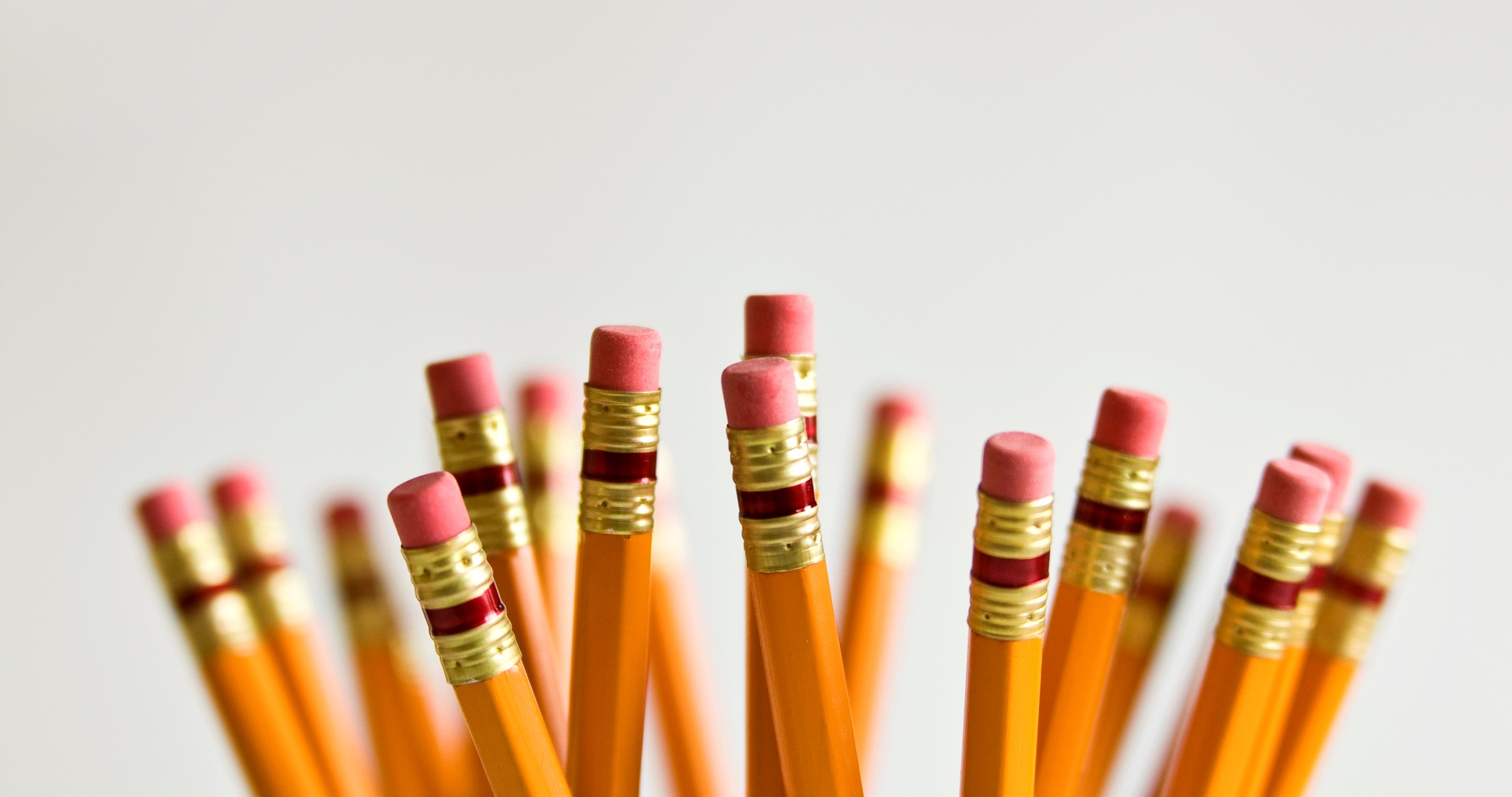 A child should remain in school of origin unless determined not to be in his/her best interest.
[Speaker Notes: A child should remain in the school of origin unless it is determined to not be in his/her best interest. The district and child welfare agencies should collaborate to make best interest determinations for students in foster care on a case by case basis.]
Districts and child welfare agencies should meet witha team of individuals representing the child.
[Speaker Notes: Districts and child welfare agencies should meet with a team of individuals representing the child. Districts and child welfare agencies have flexibility in determining who should be at the table and what factors should be considered relating to the appropriateness of the current educational setting, as well as additional factors that pertain to a child’s best interest.]
Consider several factors when deciding on school placement for the child.
[Speaker Notes: Factors should include the appropriateness of the educational setting and proximity of the placement. Other factors may include, but aren’t limited to: the wishes of the child and the biological parent, the child’s attachment to the school, placement of siblings, school climate and culture, program of study for high school students, availability of services, safety, and history of school transfers.]
The child’s emotional well-being should be considered. 

Transportation cost should not be a factor in the decision.
[Speaker Notes: The impact a school transfer has on the child’s social/emotion wellbeing and the nature of the child’s permanency plan may also be considered. Transportation cost should not be a consideration when making a best-interest determination.]
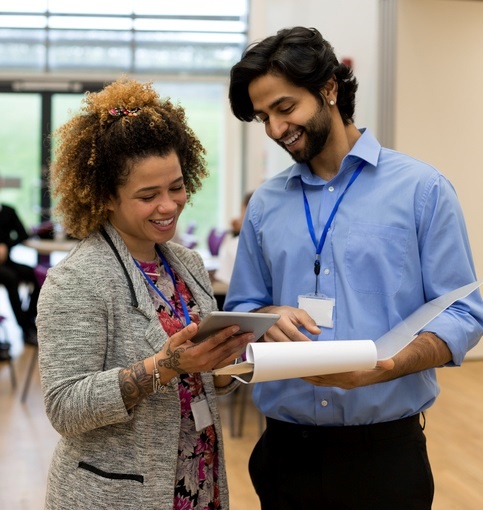 The student should attend his/her school of origin until a best-interest determination is made.
[Speaker Notes: The best interest determination should be made expeditiously once a child is placed in foster care. The student should attend his/her school of origin until a best-interest determination is made. Once a decision is made, a written explanation of the decision should be provided.]
Collaborate for the Best Decision
School District and 
Child Protection Agency
If a decision cannot be reached…
Establish guidelines to 
be used in the decision-making process
Child protection agency should decide the best educational placement for the child
[Speaker Notes: In order to ensure a quick determination, the district and local child protection agency should collaborate to establish guidelines to be used in the decision-making process. These guidelines should include a dispute resolution process. If a collaborative decision cannot be reached, the child protection agency should decide the best educational placement for the child based on its unique position to assess non-educational factors (including its responsibility to work with the juvenile court). Importantly, if the child is placed in foster care due to an emergency situation, the child protection agency may decide to remove the child from the school of origin for safety reasons without a best interest determination meeting.]
Student’s Best Interest
Not in the student’s best interest to remain in school of origin?
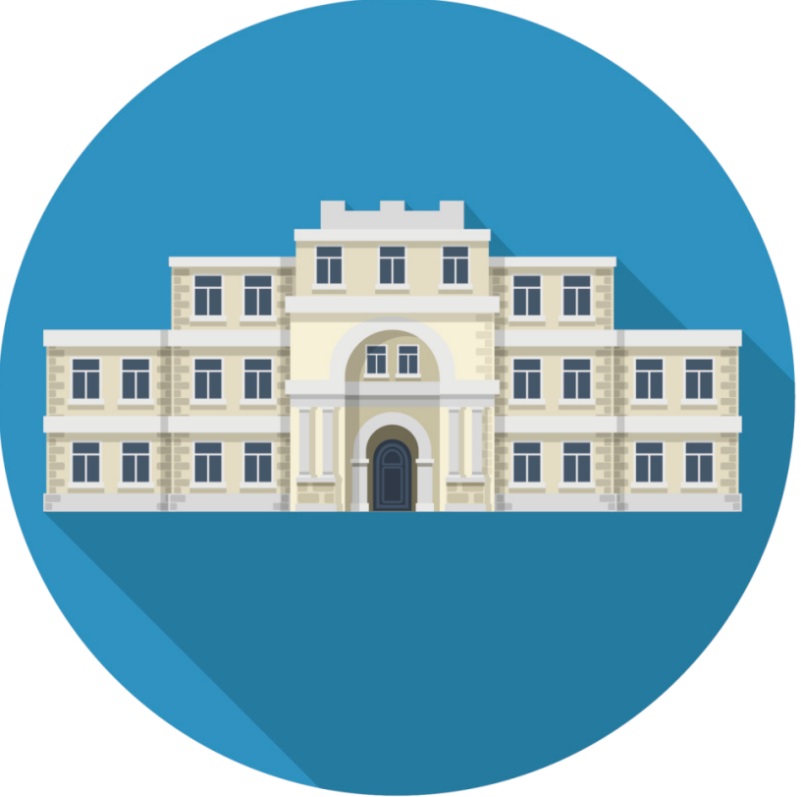 Enroll the child in the new school immediately.
Do not wait for student records.
[Speaker Notes: If it is decided that remaining in the school of origin is not in the best interest of the child, the child should be immediately enrolled in a new school to ensure educational stability. The child should be enrolled in the new school even if he/she does not have the necessary documents usually required for enrollment – such has immunization records or a birth certificate. Delays in enrollment can negatively impact attendance and lead to other adverse consequences, such as being incorrectly enrolled in classes and not receiving the necessary academic services. Districts should review and revise policies and practices to remove any barriers to immediate enrollment and records transfer for children in foster care.]
Enrolling School
School of Origin
[Speaker Notes: The enrolling school must immediately contact a child’s school of origin to obtain the relevant records and documentation, and the school of origin should immediately transfer those records.]
Records
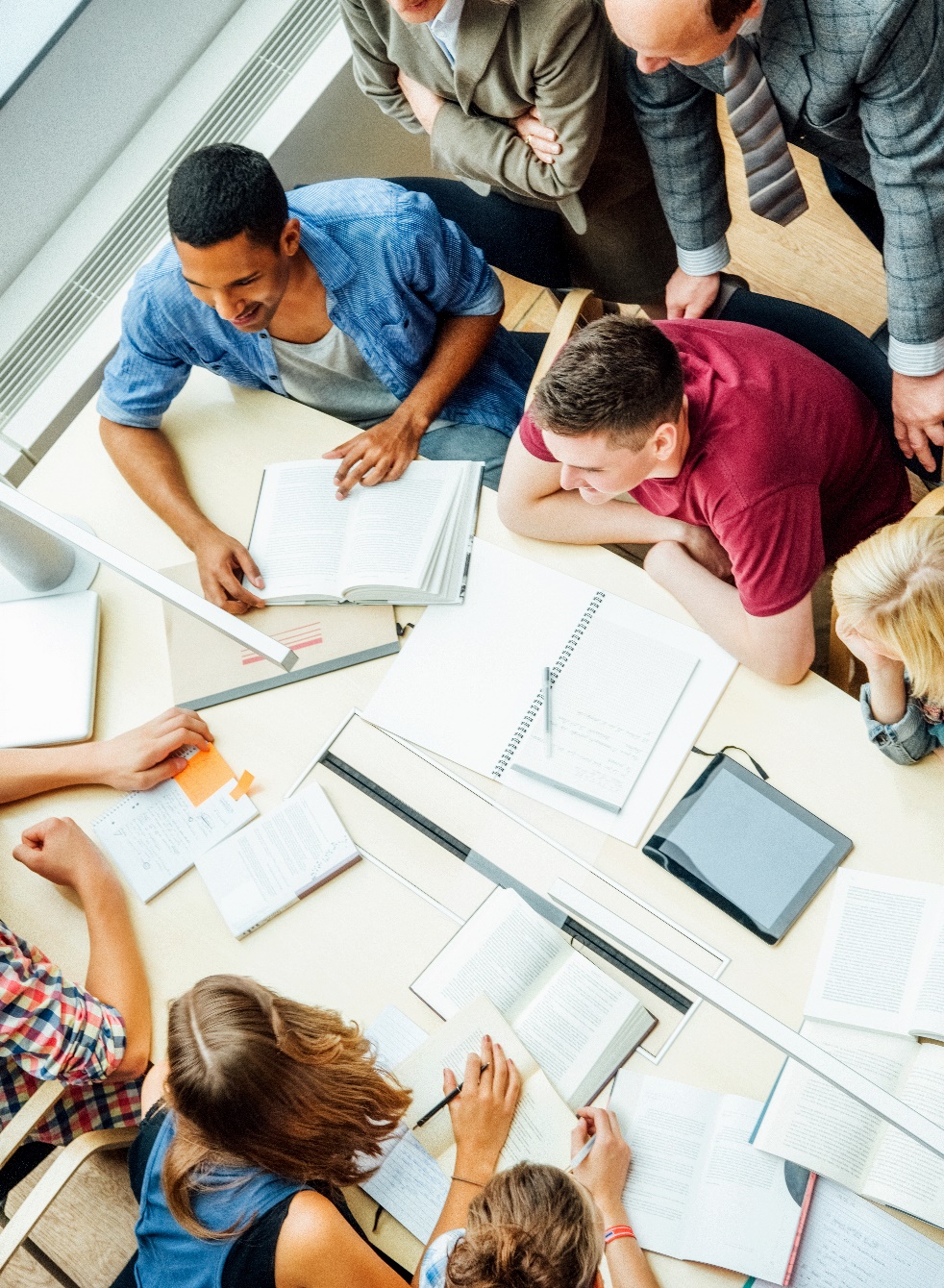 IEPs
Student Success Plans
Transcripts
Courses of Study
[Speaker Notes: After the student has been enrolled, the school must contact the student’s prior school and obtain his or her relevant records, including IEPs. The school of origin should immediately transfer the records. These records include IEPs, student success plans, transcripts, and information about previous course of study. Immediate transfer of records is important to ensure educational stability, especially for students with IEPs, gifted students, and students in high school. These records ensure that students receive accommodations and services as soon as they are enrolled. At the high school level, it ensures that students are enrolled in the correct classes and programs to keep them on track for graduation – especially for students enrolled in career tech programs and college credit plus.]
Dec. 10 Effective Date
[Speaker Notes: The December 10th effective date should be considered a starting point for collaborative relationships, rather than an ending point.]
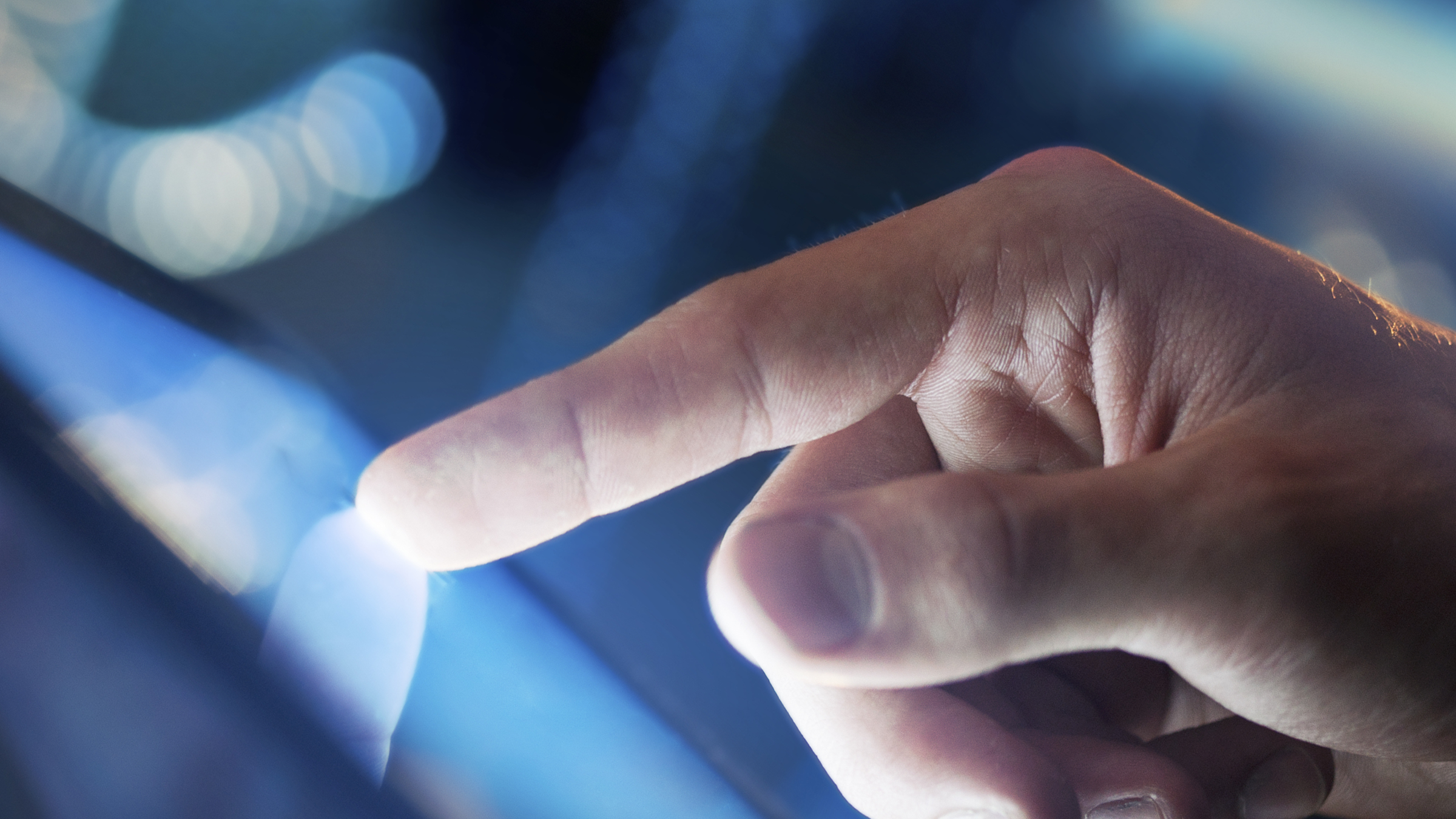 education.ohio.gov
Overview of foster care provisions
Educational stability for foster youth
Information about the district point of contact
Information about transportation
[Speaker Notes: Thank you for joining us to learn more about the foster care provisions in the Every Student Succeeds Act. Please note that these provisions take effect on December 10, 2016. Please view our additional videos to learn more about: 
Overview of foster care provisions
Educational Stability for foster youth
Information about the district point of contact
Information about transportation
ODE will communicate further guidance on implementation of ESSA’s educational stability provisions for students in foster care when more information becomes available.]
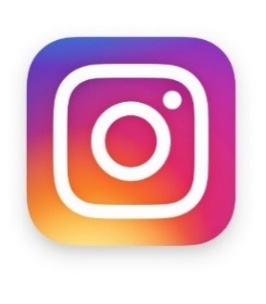 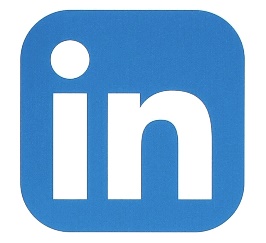 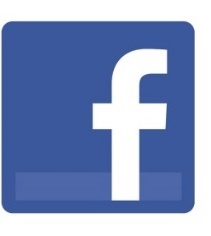 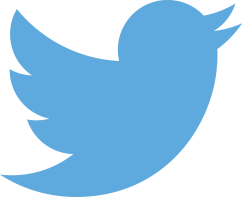 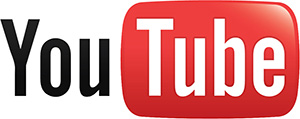 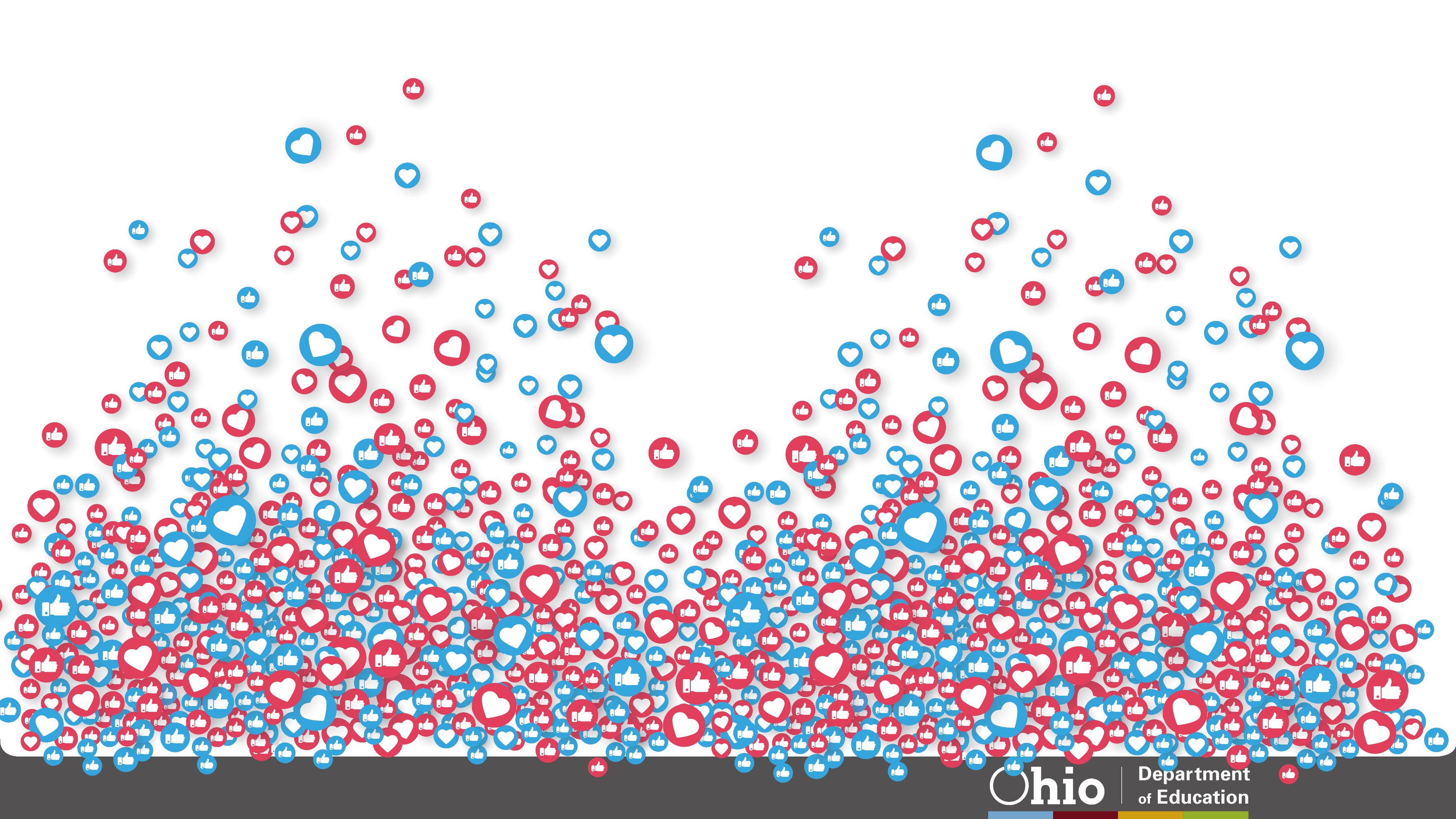 @OHEducation